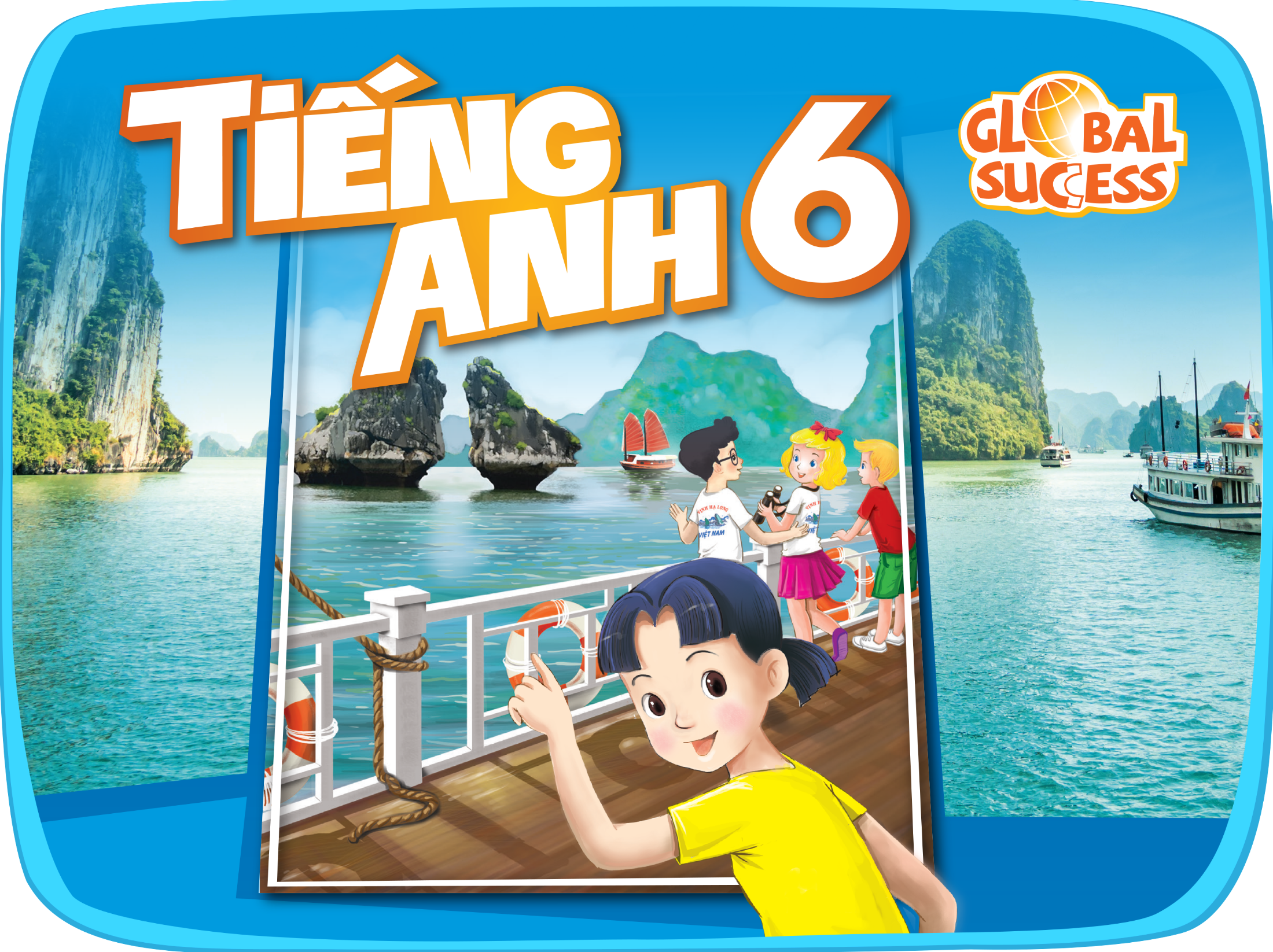 TELEVISION
7
Unit
LESSON 4: COMMUNICATION
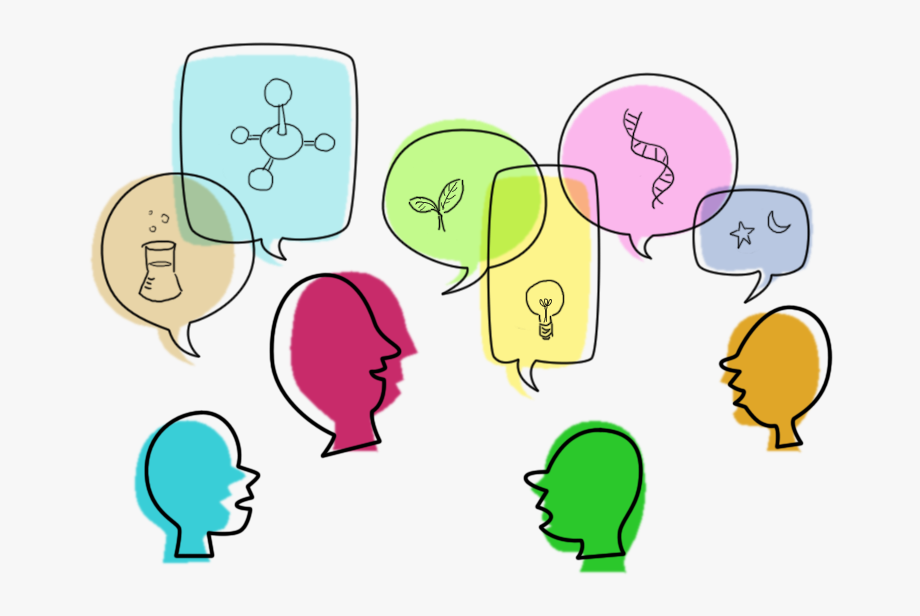 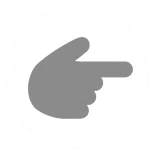 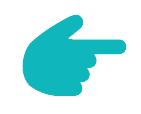 1
LESSON 4: COMMUNICATION
LESSON 1: GETTING STARTED
Question forming
WARM-UP
*Asking for and giving information about TV programmes 
Task 1: Listen and read the conversation. Pay attention to the highlighted words. 
Task 2: Work in pairs. Make a similar conversation about your favourite TV programmes.
EVERYDAY ENGLISH
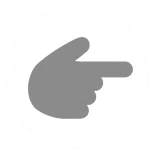 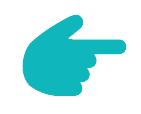 Task 3: Work in groups. Discuss and complete the facts with the countries in the box. 
Task 4: Read about two TV programmes and tick the correct programme in the table. 
Task 5: Work in groups. Tell your group which programme in Task 4 you prefer and why.
TV PROGRAMMES
CONSOLIDATION
Wrap-up
Homework
WARM-UP
QUESTION FORMING
WHAT…
WHY…
TV PROGRAMME
HOW
OFTEN…
…
WHAT TIME…
EVERYDAY ENGLISH
1
Listen and read the conversation. Pay attention to the highlighted words.
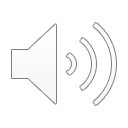 ﻿A: What’s your favourite TV programme?
B: The animal programme.
A: Why do you like it?
B: Because I can see the animals in their real life.
EVERYDAY ENGLISH
2
Work in pairs. Make a similar conversation about your favourite TV programme.
For example: 
A: What’s your favourite TV programme?
B: The sports programme. 
A: Why do you like it?
B: Because I am a big fan of sports.
A: What time is it on?
B: It’s on at 7:30 p.m. on VTV3.
A: How often do you watch it?
B: I watch it every weekend.
TV PROGRAMMES
3
Work in groups. Discuss and complete the facts with the countries in the box.
The USA		Viet Nam		Japan			Iceland
Facts
1. Pokémon cartoons are from ________.
2. Bibi in ________ shows international and Vietnamese cartoons.
3. In ________, there was no TV on Thursdays before 1986.
4. Discovery Channel makes education fun for children in ________.
TV PROGRAMMES
3
Work in groups. Discuss and complete the facts with the countries in the box.
The USA		Viet Nam					Iceland
Facts
1. Pokémon cartoons are from Japan.
2. Bibi in ________ shows international and Vietnamese cartoons.
3. In ________, there was no TV on Thursdays before 1986.
4. Discovery Channel makes education fun for children in ________.
TV PROGRAMMES
3
Work in groups. Discuss and complete the facts with the countries in the box.
The USA								Iceland
Facts
1. Pokémon cartoons are from Japan.
2. Bibi in Viet Nam shows international and Vietnamese cartoons.
3. In ________, there was no TV on Thursdays before 1986.
4. Discovery Channel makes education fun for children in ________.
TV PROGRAMMES
3
Work in groups. Discuss and complete the facts with the countries in the box.
The USA
Facts
1. Pokémon cartoons are from Japan.
2. Bibi in Viet Nam shows international and Vietnamese cartoons.
3. In Iceland, there was no TV on Thursdays before 1986.
4. Discovery Channel makes education fun for children in ________.
TV PROGRAMMES
3
Work in groups. Discuss and complete the facts with the countries in the box.
Facts
1. Pokémon cartoons are from Japan.
2. Bibi in Viet Nam shows international and Vietnamese cartoons.
3. In Iceland, there was no TV on Thursdays before 1986.
4. Discovery Channel makes education fun for children in the USA.
TV PROGRAMMES
Read about two TV programmes and tick the correct programme in the table.
4
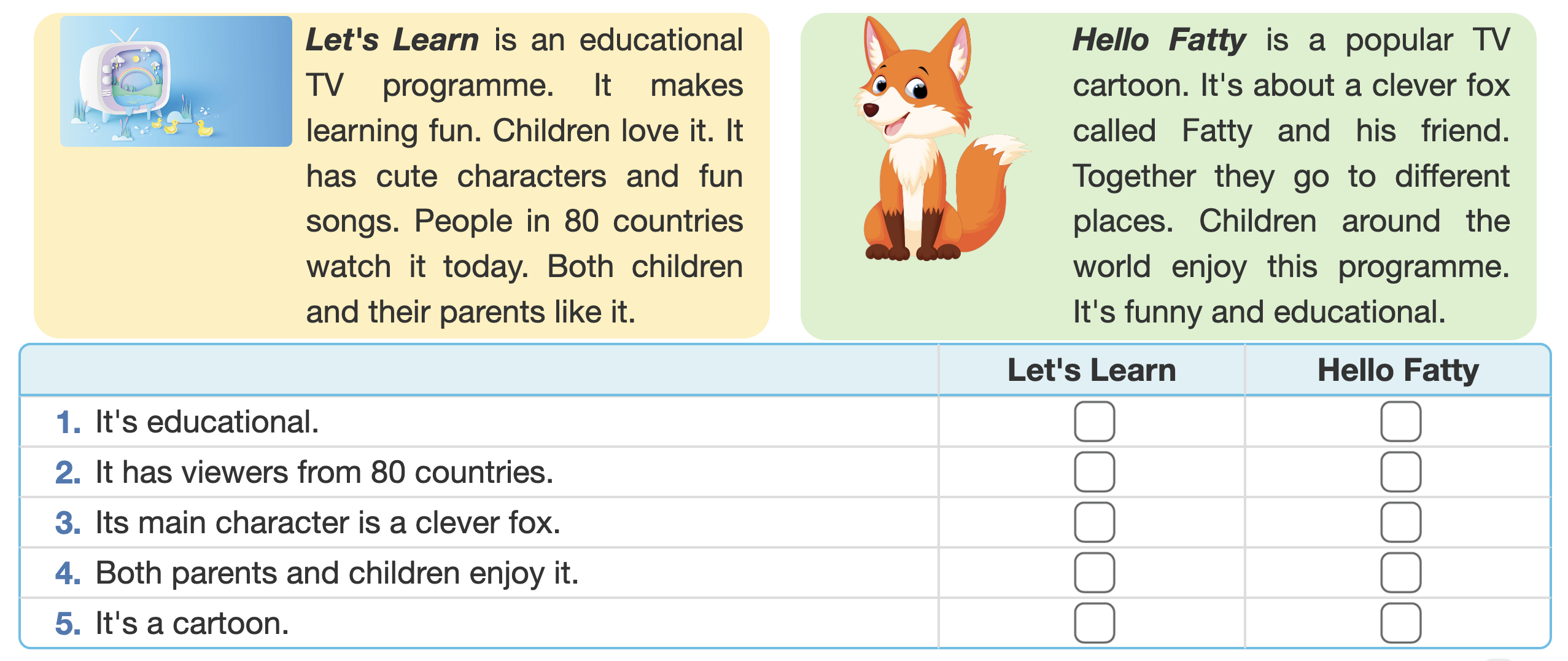 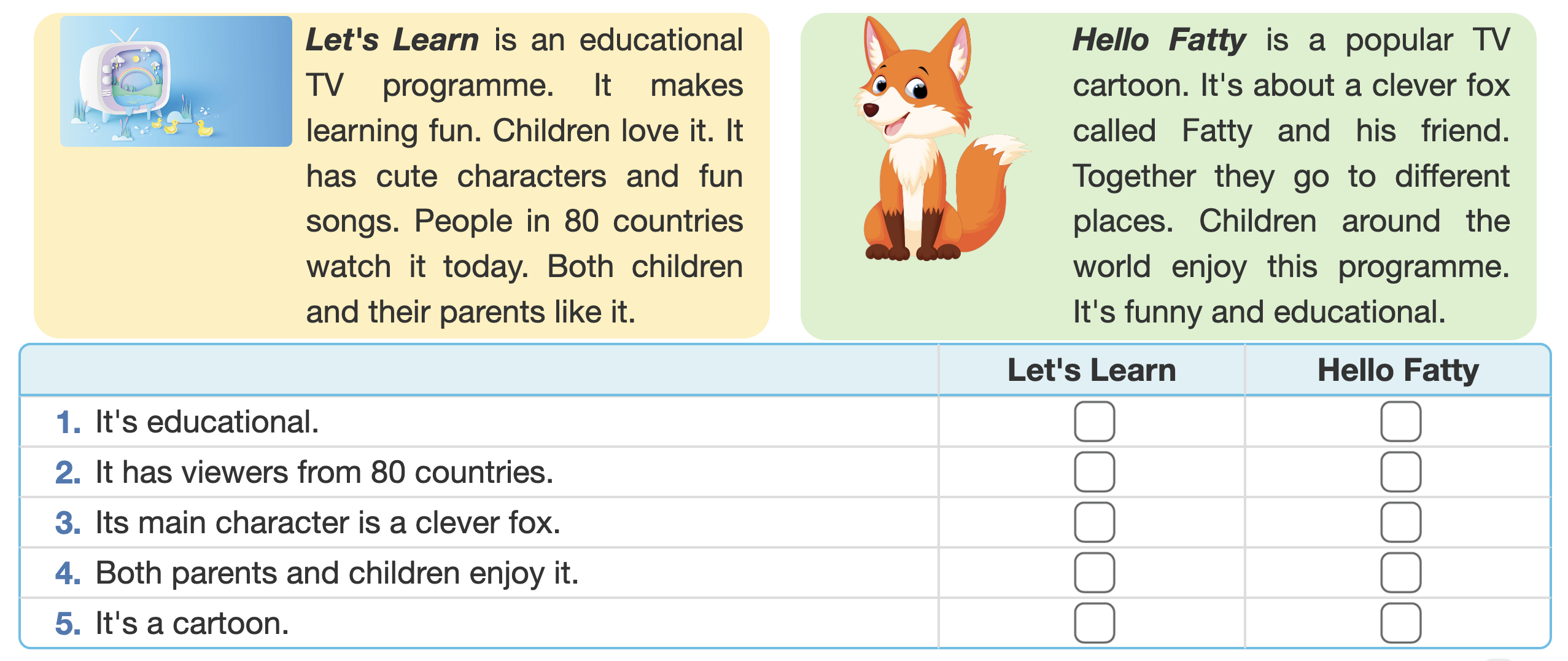 TV PROGRAMMES
Read about two TV programmes and tick the correct programme in the table.
4
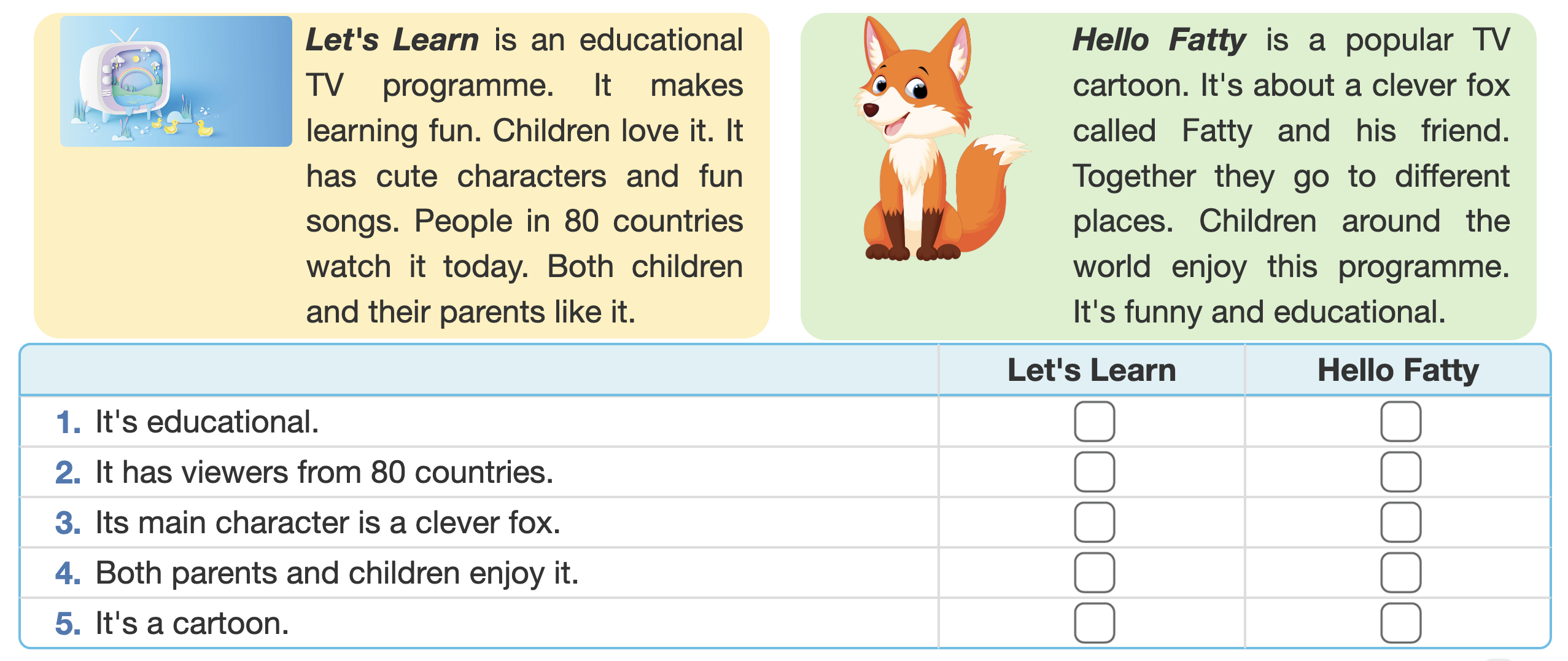 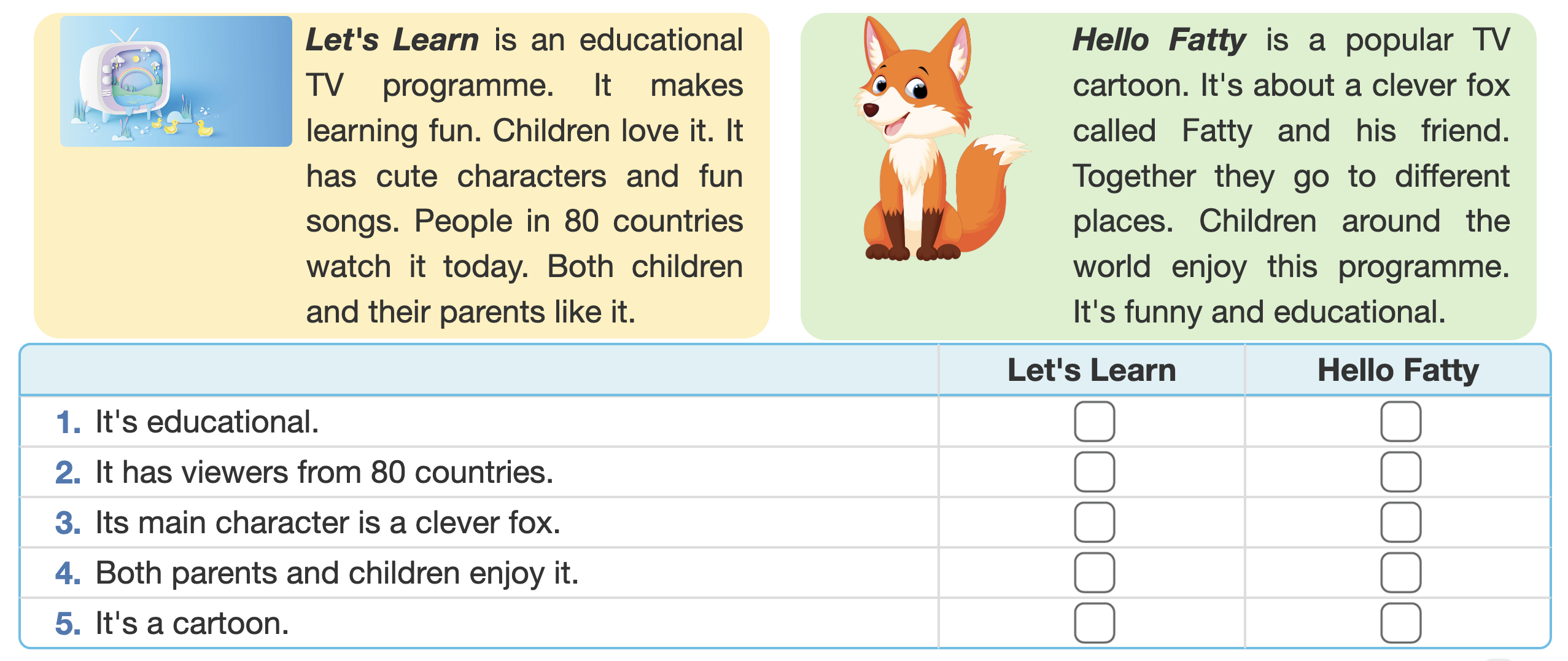 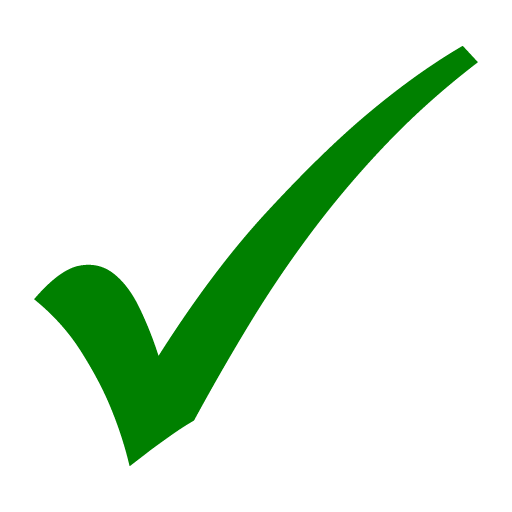 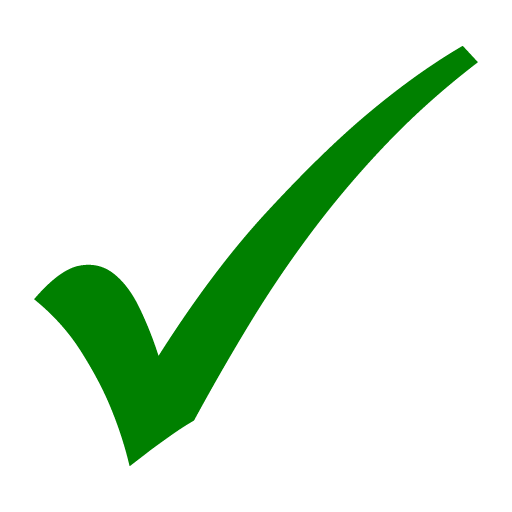 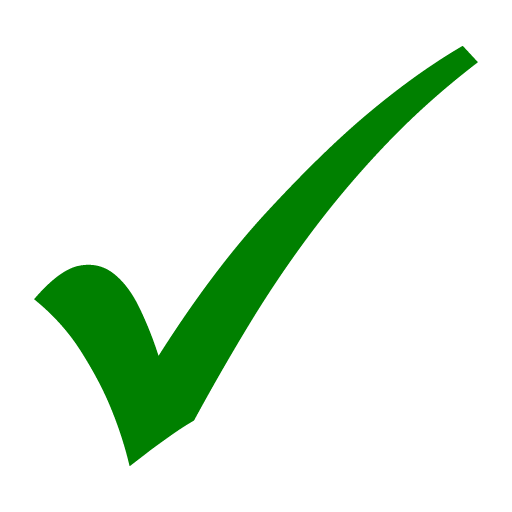 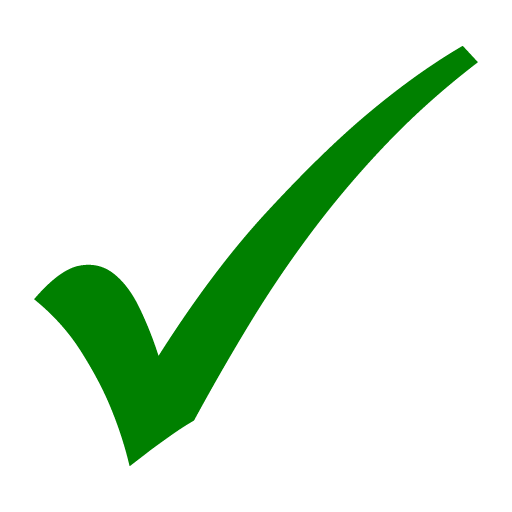 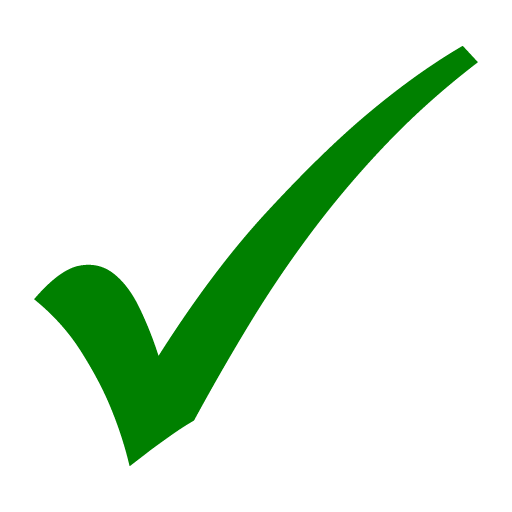 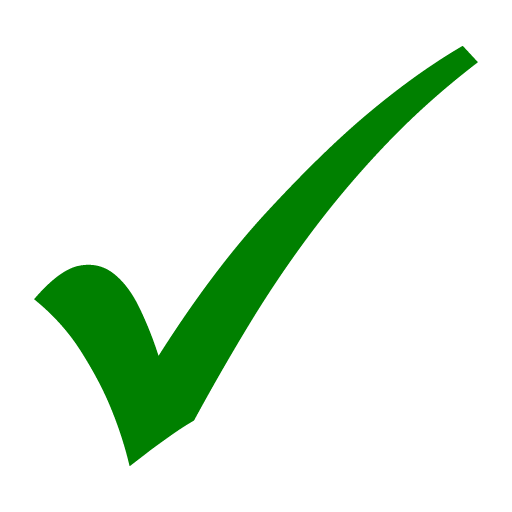 TV PROGRAMMES
5
Work in groups. Tell your group which programme in Task 4 you prefer and why.
Example:
I like Let’s learn because it has cute characters and fun songs.
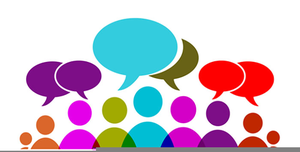 CONSOLIDATION
1
Wrap-up
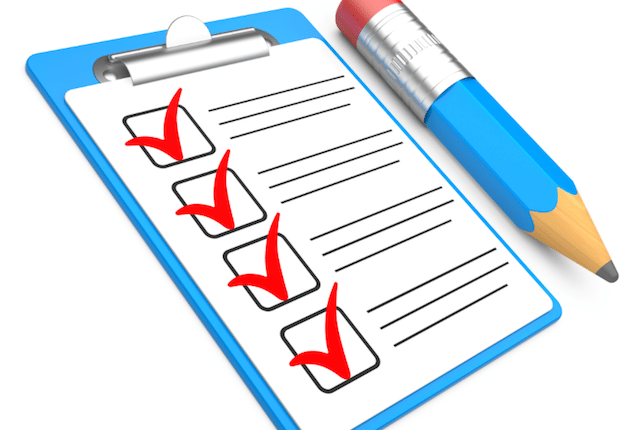 What have we learnt in this lesson?
Everyday English
TV programme
CONSOLIDATION
2
Homework
- Write a paragraph to describe a programme you prefer in your notebook.
- Do exercises in the workbook.
- Prepare for the next lesson: Skills 1
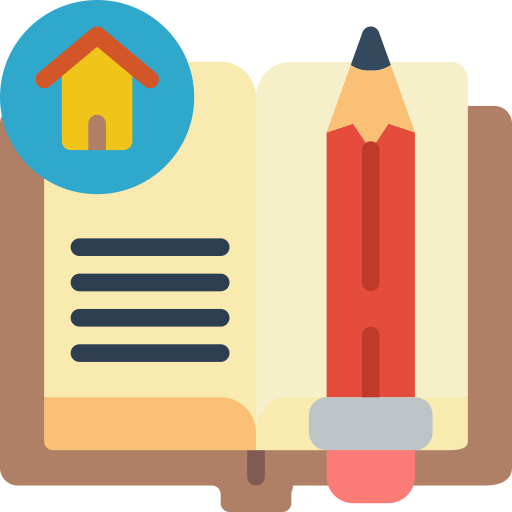 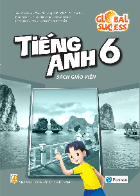 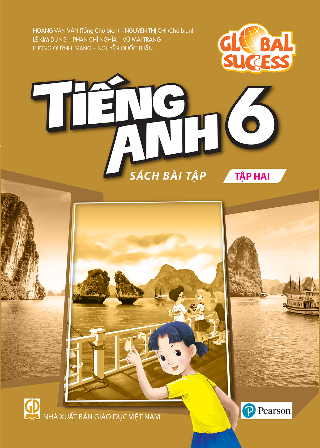 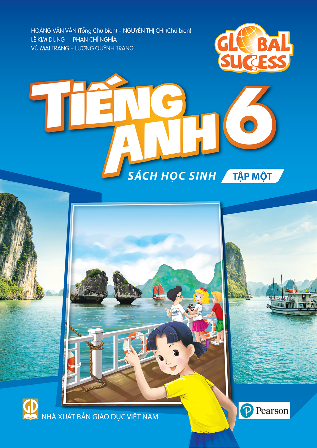 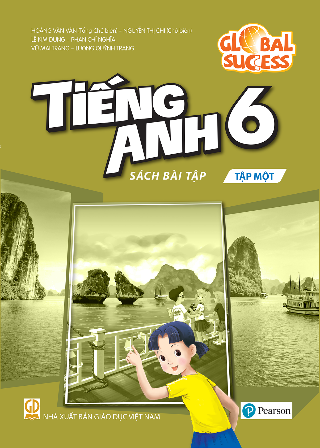 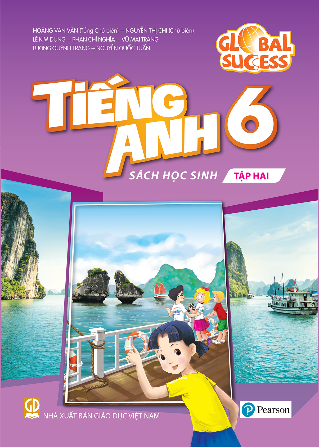 Website: hoclieu.vn
Fanpage: facebook.com/www.tienganhglobalsuccess.vn/